Epithelial cytokines are thought to drive allergic and eosinophilic inflammation and T2-independent effects from the top of the cascade
Bacteria
Viruses
Smoke
Bacteria
Viruses
Smoke
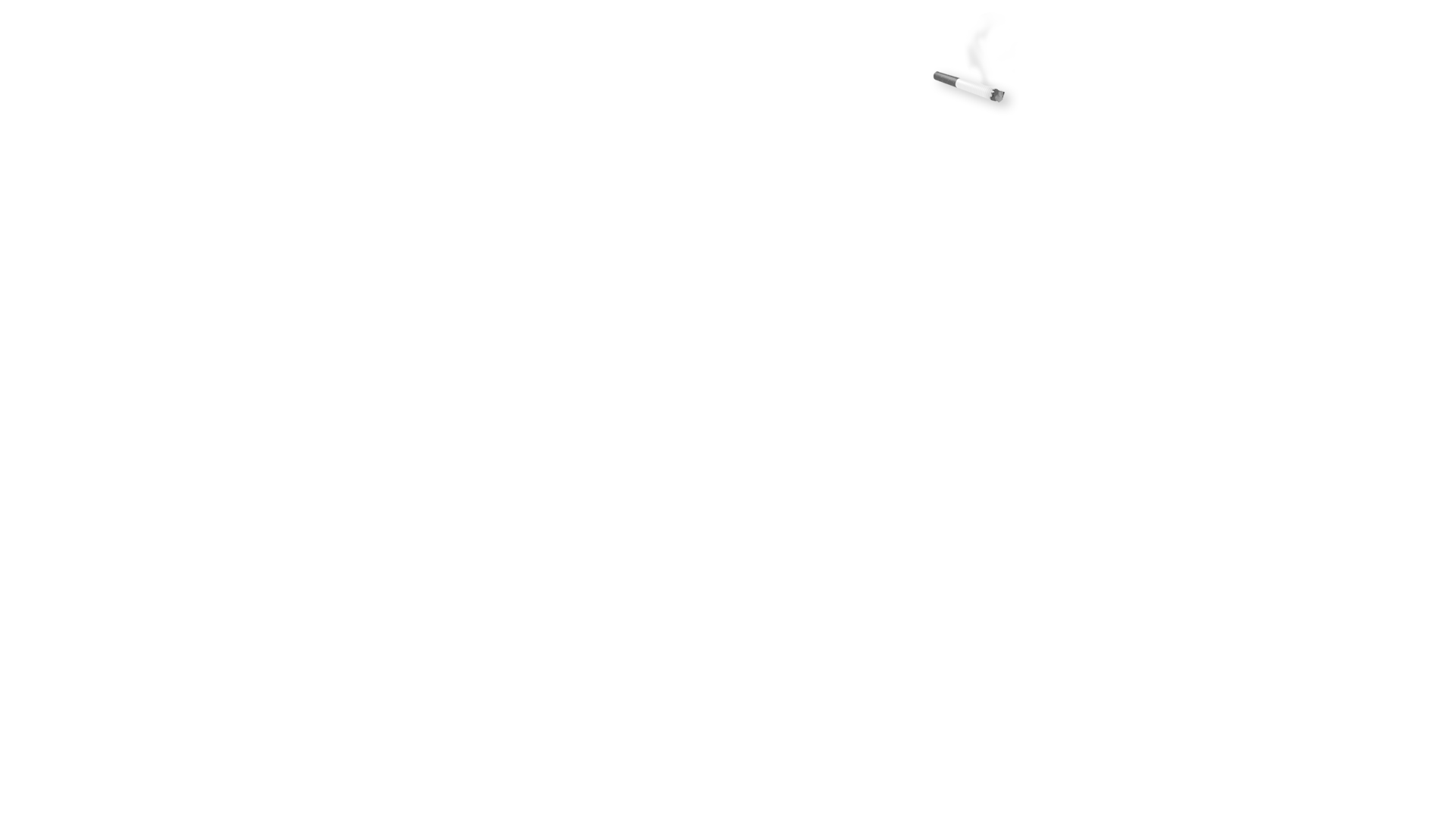 Allergens
Fungi
Cytokines
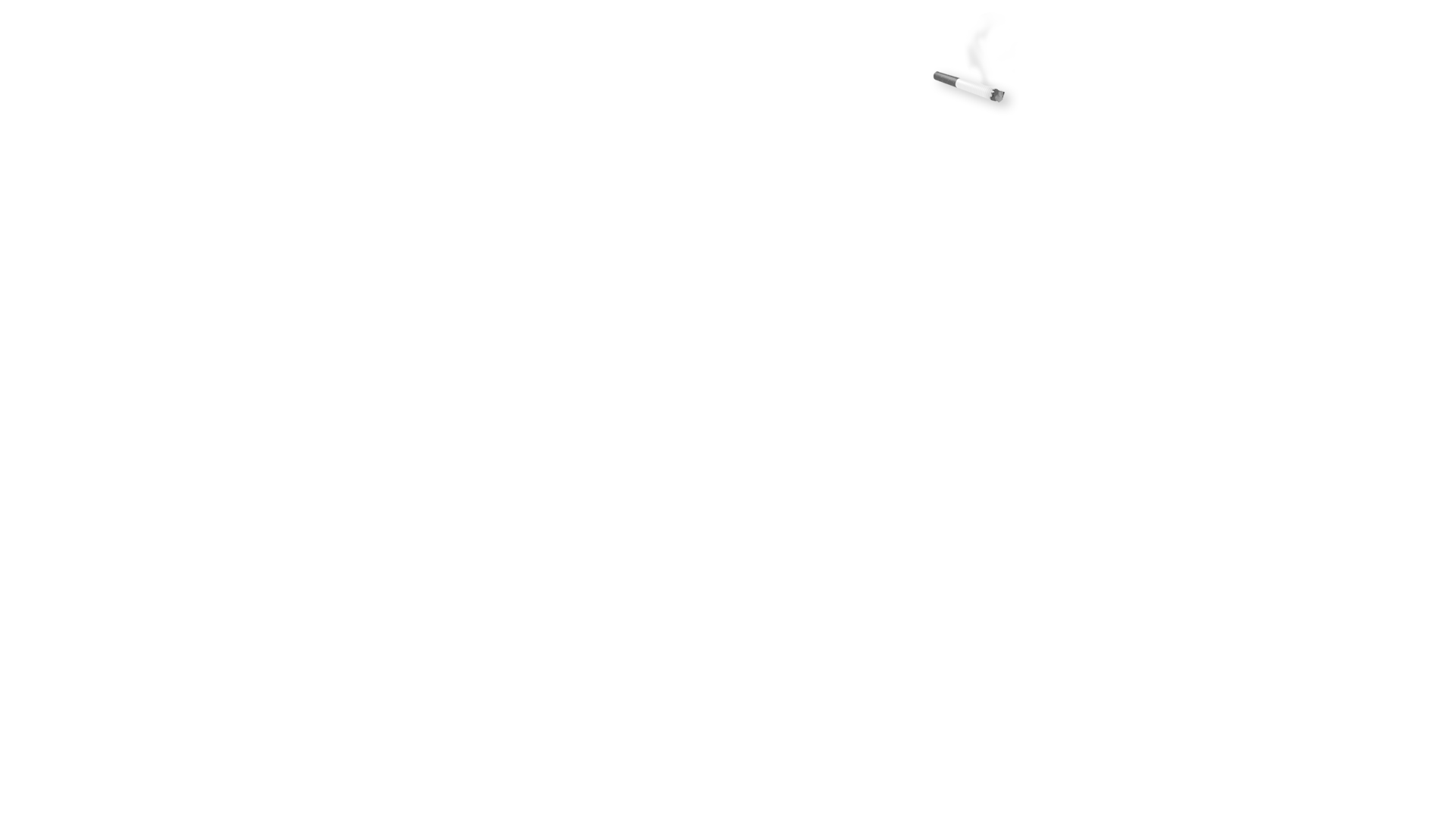 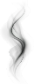 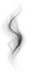 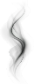 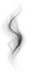 Epithelium
Goblet cell
TSLP
IL-33
TSLP
IL-33
IL-25
TSLP
IL-33
IL-25
TSLP
IL-5
IL-13
Dendritic cell
Mast cells
Collagen
Basophil
IL-13
Naïve T cell
IL-13
TSLP
ILC2s
Histamine
Leukotrienes
Fibroblast
IL-4, IL-13
TSLP
IL-5
IL-5
IL-4, IL-13
IgE
Th2 cells
Mast cells
Eosinophils
IL-13
B cells
IL-6
TSLP
IL-13
Smooth muscle
IL-13
Non-allergic eosinophilic
T2-independent pathways
Allergic eosinophilic
Mechanisms underlying non-eosinophilic inflammation in asthma and the relevance of TSLP in its potential effects on macrophages both require further elucidation. The information presented in this image has been simplified for illustration purposes only 
and does not imply clinical benefit or relevance
IgE, immunoglobulin E; IL, interleukin; ILC2, type 2 innate lymphoid cell; T2, type 2; Th, T helper; TSLP, thymic stromal lymphopoietin Figure adapted from Gauvreau GM, et al. Expert Opin Ther Targets 2020;24:777–792, which was based on Brusselle G, Bracke K. Ann Am Thorac Soc 2014;11:S322–S328, Brusselle G, et al. Nat Med 2013;19:977–979 
and Lambrecht BN, Hammad H. Nat Immunol 2015;16:45–56 
1. Gauvreau GM, et al. Expert Opin Ther Targets 2020;24:777–792; 2. Porsbjerg CM, et al. Eur Respir J 2020;56:2000260; 3. Roan F, et al. J Clin Invest 2019;129:1441–1451; 4. Varricchi G, et al. Front Immunol 2018;9:1595; 
5. Altman MC, et al. J Clin Invest 2019;129:4979–4991; 6. Allakhverdi Z, et al. J Exp Med 2007;204:253–258; 7. Kato A et al. J Immunol 2007;179:1080–1087; 8. Kouzaki H, et al. J Immunol 2009;183:1427–1434; 
9. Lee H-C, Ziegler SF. Proc Natl Acad Sci USA 2007;104:914–919; 10. Semlali A, et al. J Allergy Clin Immunol 2010;125:844–850; 11. Brightling CE, et al. N Engl J Med 2021;385:1669–1679